瘟疫病毒未解除 悟见讲
一、全世界疫情報導
最新疫情 （4.24）
2019新型冠狀病毒（COVID-19）擴散全球，死亡數不斷攀升，各國紛紛祭出鎖國政策，試圖阻止疫情蔓延。
截至目前為止，全球有185個國家（地區）傳出確診案例，病例數已突破273萬，19萬人喪命，
瘟疫病毒未解除 悟见讲
二、2秒即可感染
根據報導
新型冠狀病毒肺炎，疫情持續，有內地專家提醒，新型冠狀病毒傳染性強，與患者接觸時若無防護，2秒即可感染。
國家級醫療專家、北京大學第一醫院感染疾病科主任王貴強受內媒訪問時指，2秒也會造成傳染，所以防護很重要。
瘟疫病毒未解除 悟见讲
三、實際案例
浙江一名56歲男子因無戴口罩去街市，期間與另一名61歲確診武漢肺炎的女患者，在同一攤位有過約15秒的近距離共同駐留，即被患者傳染，兩人均未佩戴口罩。
北京大學第一醫院感染疾病科主任王貴強指出：如果沒有防護，局部病毒量又很高，別說15秒，2秒也會造成傳染，所以防護很重要。
瘟疫病毒未解除 悟见讲
四、招來瘟疫苦無邊
济公老师说                       天时急紧天灾祸                   人心慌慌速修真                   真心忏悔无别法                  法法印心了业深
深行心行不二念                真修实意定准则               今时非凡病毒侵                  自心修定静安神
天地定理乃循環   人類殺業造罪添   不修口德圖口慾    招來瘟疫苦無邊
瘟疫病毒未解除 悟见讲
五、怎樣才能夠平安
濟公老師說
怎樣才能夠平安？往外追尋，還是向內求？首先要從你的心開始平起，心平的話，你的身自然安，你沒有私慾自然就心安。
為什麼現在的天災人禍這麼多？因為現在的人心在變，人心變壞，所以上天就降下災劫，所以你們要修心，把心修好，上天就不會降災在你們身上，只要你有修，你的家人就能平安。
瘟疫病毒未解除 悟见讲
六、求人不如求己
濟公老師說
你的心若不計較，對任何事情都比較能看的開。無煩無惱、快快樂樂才會平安。要求平安，要先求你自己。求人不如求己，求別人求不到，嗔恨心一生，這地獄根就生了。
現在氣很濁，你們呼吸的空氣也濁，到處都濁，你想逃的過的話，除非你的心很定，才逃的過。
瘟疫病毒未解除 悟见讲
七、把心修正一點
濟公老師說
把你的心修正一點，你們遇到濁世時就不會亂。這顆心要平和才能平安，遇到危險才能從容應付。
逢凶化吉，是修道的好處，有命的時候要趕快爭取時機，趕快創造命呀！
瘟疫病毒未解除 悟见讲
八、積功你才能消災
濟公老師說
自己要多多積功，積功你才能消災，口德要守，當你批評別人，等於對自己造禍，小心啊！
何謂劫？在於看你的心怎麼去過這個劫，你肯你就過了，你不肯你還是留在原地踏步，永遠在這個劫數之中，沒有辦法超脫。
你們想要求自己太狹隘的平安，倒不如給眾生更多的平安，你自己才會更平安。
瘟疫病毒未解除 悟见讲
九、心存善念躲劫難
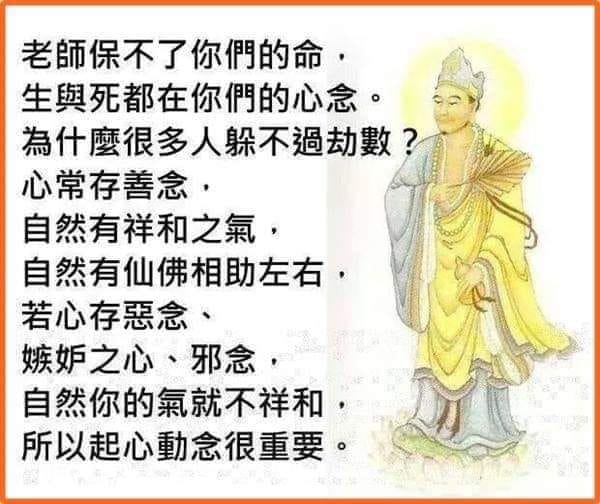 瘟疫病毒未解除 悟见讲
十、修真道才能躲劫
济公老师说
你發善愿 ，上天自然會撥轉，對道要有信心。有天命的神跟沒有的差很多，有天命的神，能解你的生死，沒有天命的神是暫時解脫而已。
求道離苦得樂，是永生永世的 。
瘟疫病毒未解除 悟见讲
十一、真懺悔才能躲劫
济公老师说
要加福延命還不簡單，好好懺悔，心善念，家庭很和諧很善良，很平安，五福臨門，財神就來了。你們要的是財神喜神福神還有什麼神？自由神。 
身口意惡業都要懺悔。 連續懺悔一個月沒 有做壞事，你的功力有，你的業障消除。
瘟疫病毒未解除 悟见讲
十二、持齋吃素躲瘟疫
上天老母说
世间种种灾劫，皆因杀害众生所引起，是自己所造成，非关他人，只要一心忏悔己之谬误，及早回头，娘即令诸瘟神，收回所放之病毒，让这个地球，恢复原来清净之地也。
悟見信箱     myoktw@gmail.com
微信 ID      myoktw
天道文化網   myoktw.com
天道講座
國際站 y.myoktw.com
大陸站 u.myoktw.com